КриптоАРМ
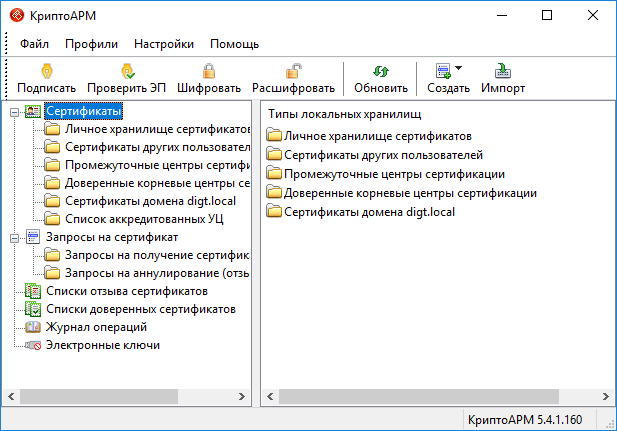 презентация 
отправки и получения пакета документов подписанных электронной подписью
Выбор документов и отправка на подпись
Выбираем нужные файлы и правой кнопкой в контекстном меню нажимаем «КриптоАРМ» и «Подписать и зашифровать»
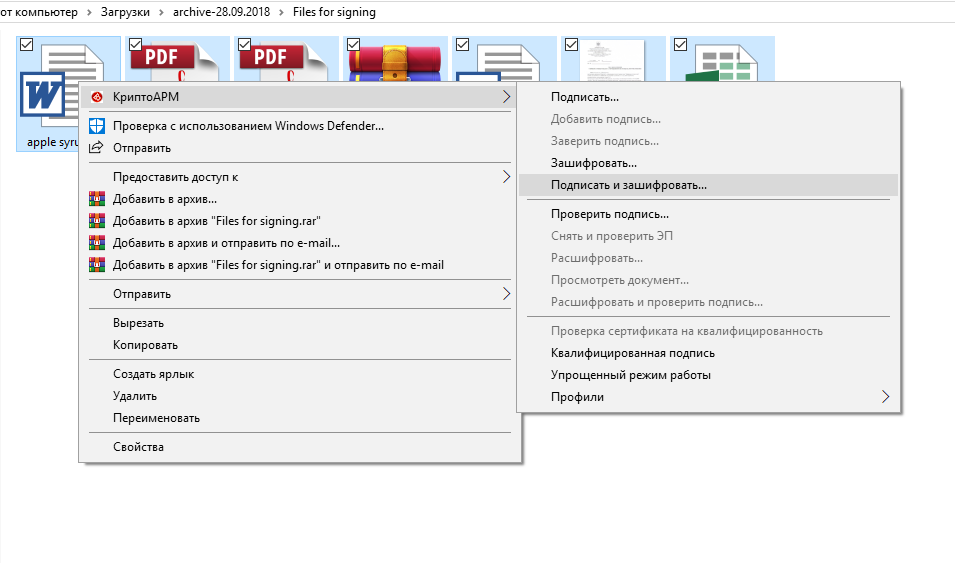 2.  Мастер создания ЭП и шифрования файлов
Откроется мастер создания электронной подписи и шифрования файлов 
Нажимаем «Далее» - «Далее» до окна выбора сертификата
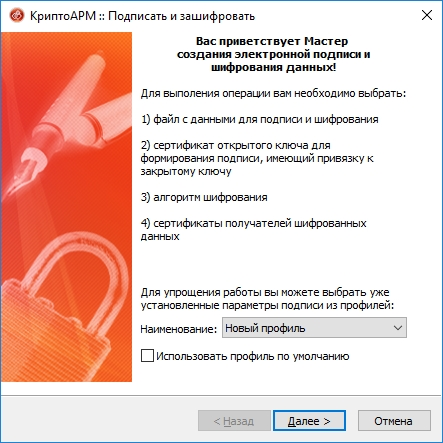 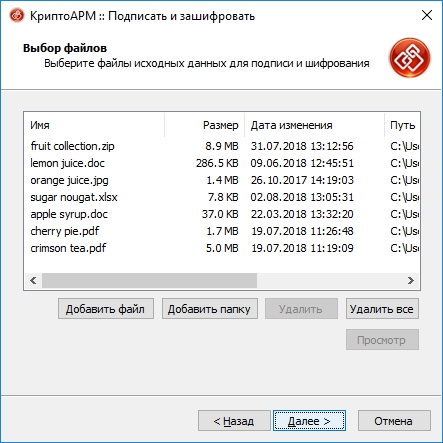 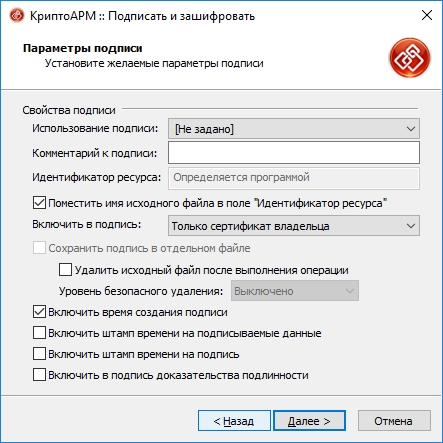 3.  Выбор сертификата подписи
В окне «Параметры подписи» нажимаем на кнопку «Выбрать»
В окне «Хранилище сертификатов» выбираем личный сертификат для подписи и нажимаем «Ок» 
Вернувшись в окно «Параметры подписи» нажимаем «Далее»
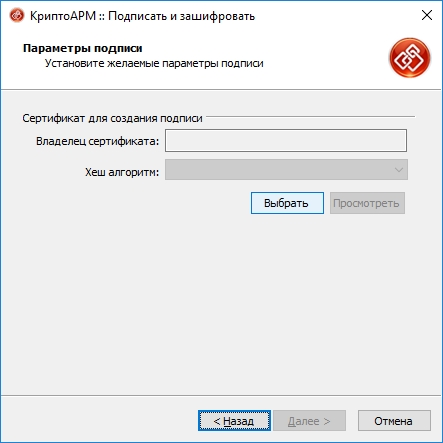 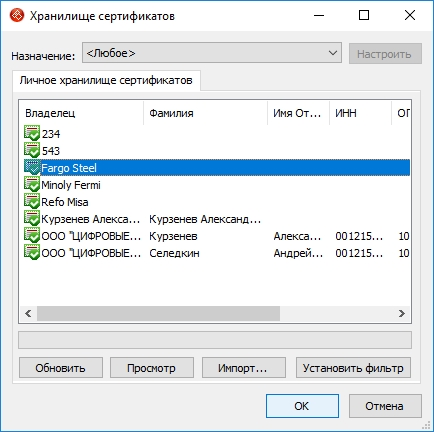 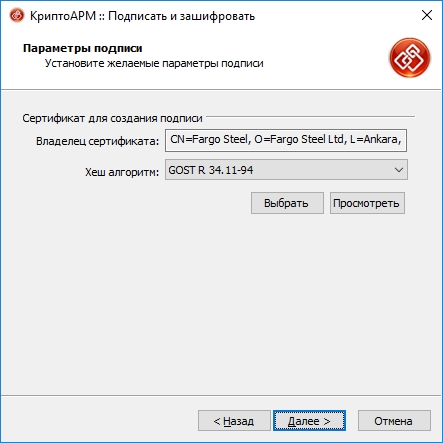 4.  Архивирование подписанных файлов
Опционально
Если подписываете сразу несколько файлов, то перед шифрованием рекомендуем их архивировать.
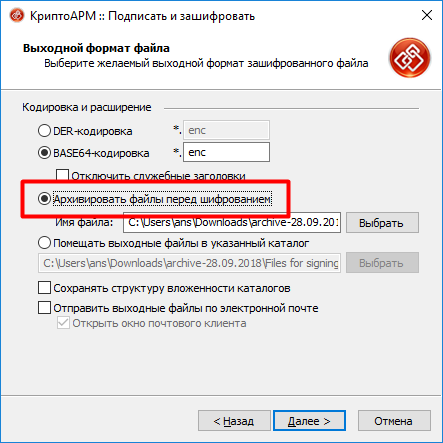 5.  Шифрование в адрес получателей
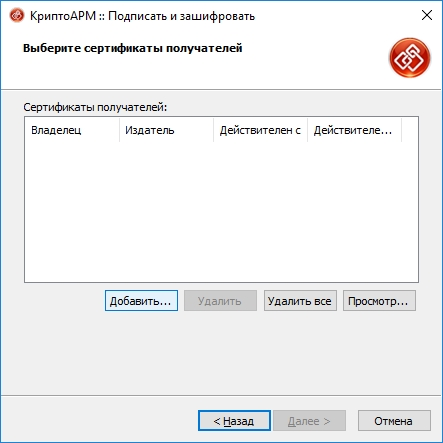 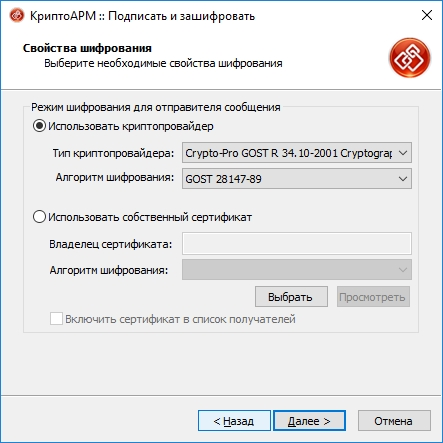 В окне «Свойства шифрования» выберите тип криптопровайдера
Затем выберите сертификаты получателей, в чей адрес будет зашифрован пакет документов
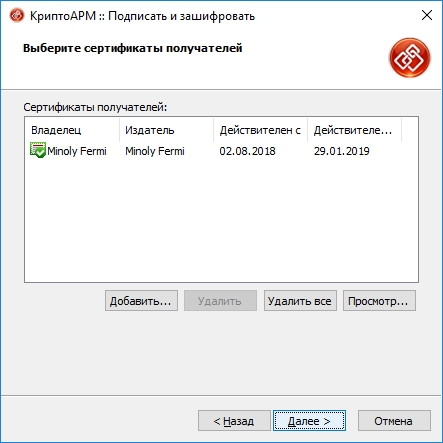 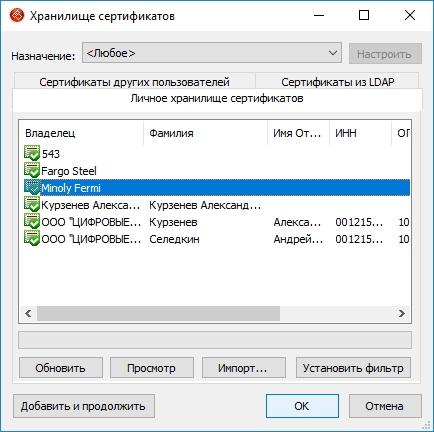 6.  Результат выполнения операций
В последнем окне указаны все параметры операции. Нажимаем на кнопку «Готово», чтобы начать их выполнение.
Результат операции показывается в отдельном окне. 
Статус «Успех» свидетельствует об успешном завершении операции
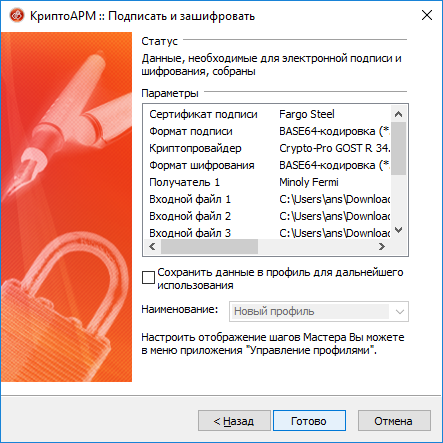 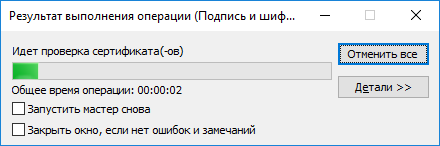 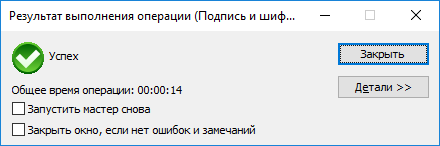 7.  Отправка архива с документами по e-mail
Полученный  в результате архив зашифрован
Поэтому его абсолютно безопасно можно передать получателю по электронной почте
Только владелец закрытого ключа сертификата шифрования может расшифровать файл
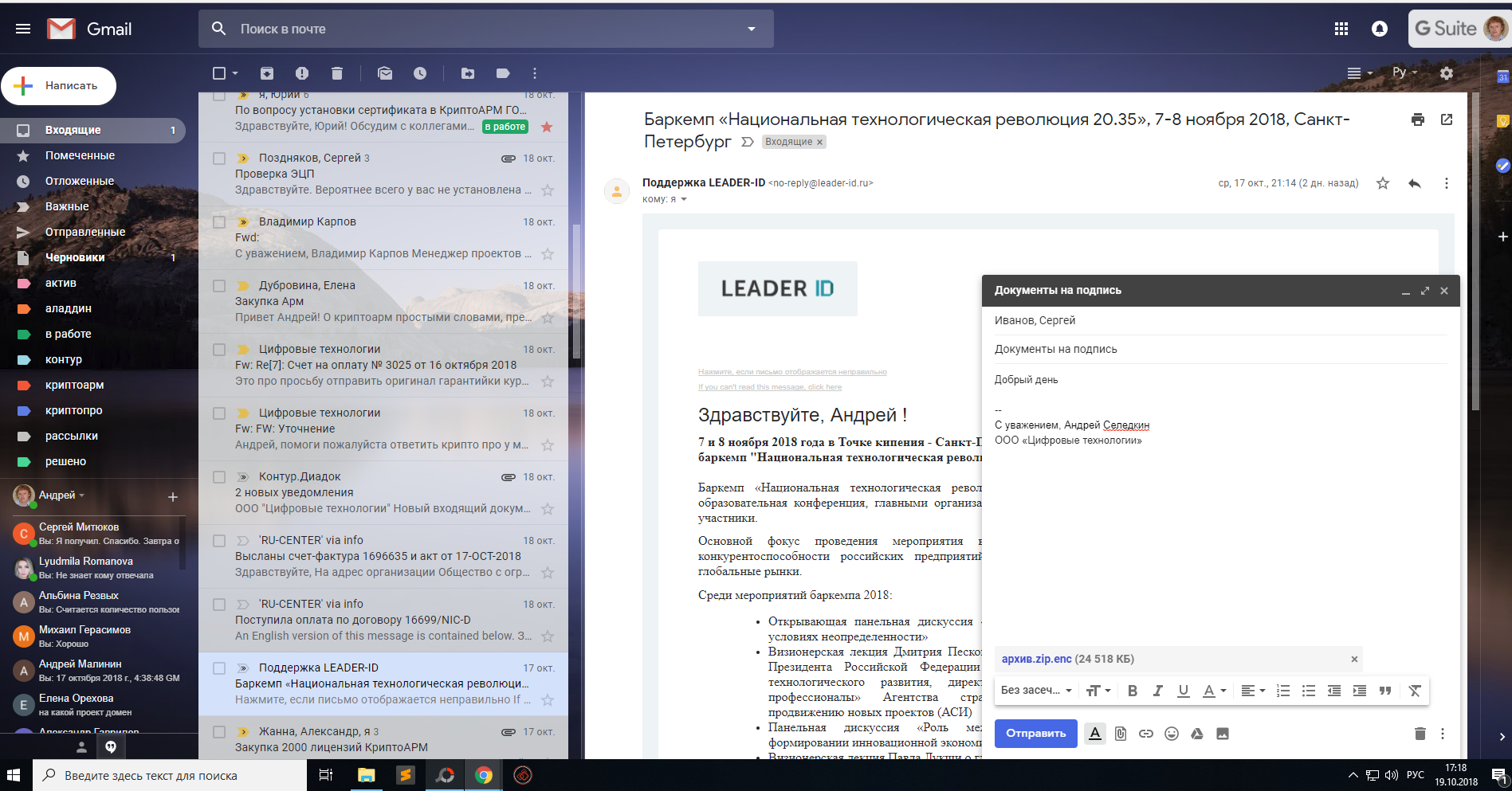 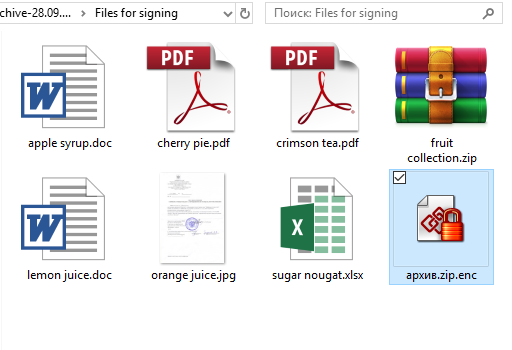 8.  Получение пакета и дальнейшие действия
Принимающая сторона сохраняет у себя файл с архивом. 
Выбирает архив правой кнопкой и нажимает  «КриптоАРМ», «Расшифровать и проверить подпись».
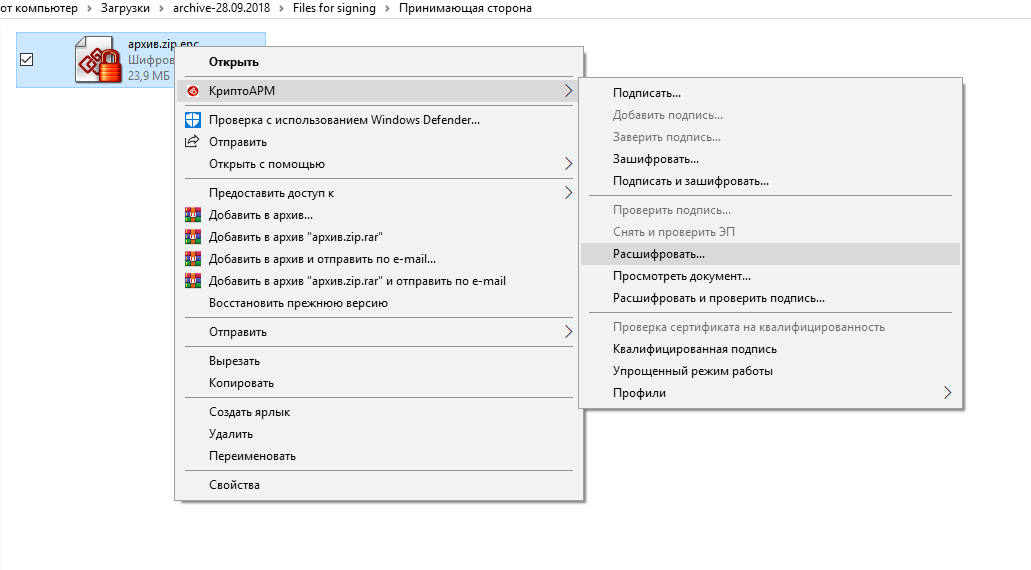 9.  Расшифрование полученных файлов
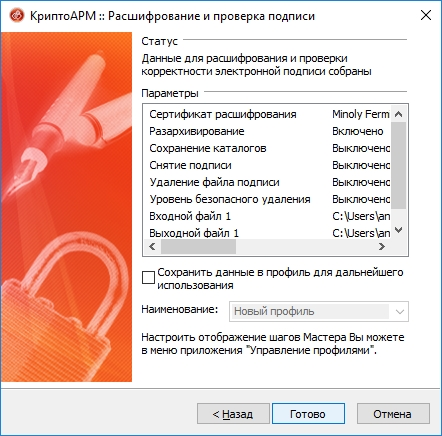 Откроется мастер расшифрования и проверки подписи 
Нажимаем «Далее» - «Далее» и «Готово»
Сертификат расшифрования можно не указывать, так как он находится автоматически
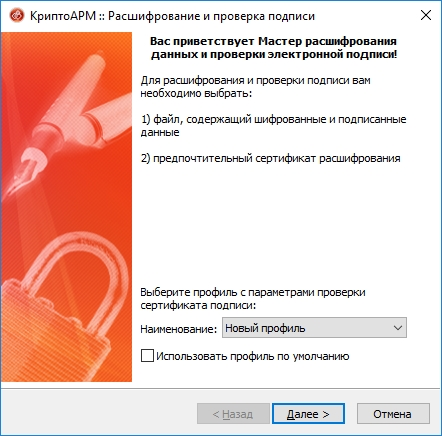 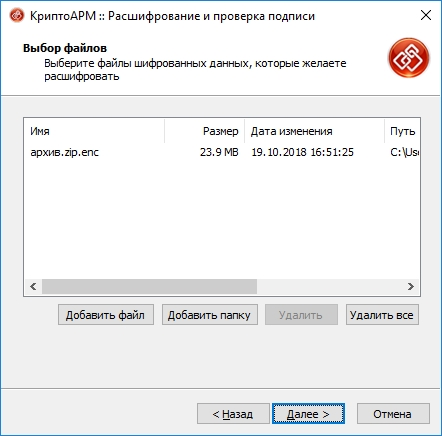 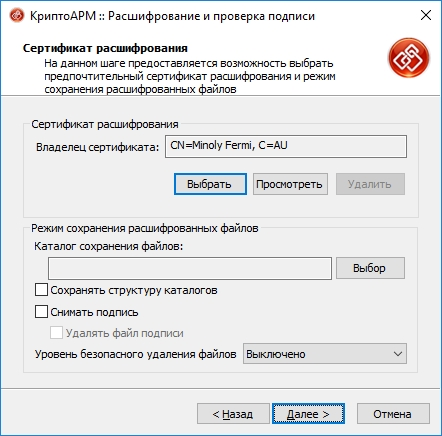 10.  Результат расшифрования
В последнем окне указаны все параметры операции. Нажимаем на кнопку «Готово», чтобы начать их выполнение.
Результат операции показывается в отдельном окне. 
Статус «Успех» свидетельствует об успешном завершении операции
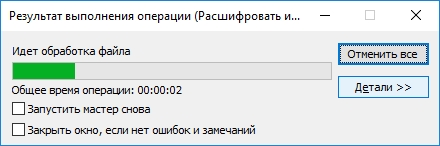 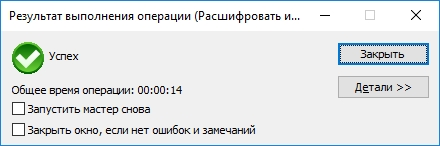 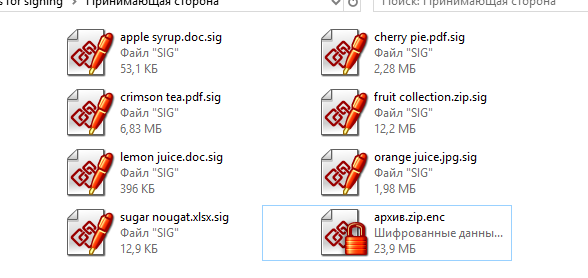 11.  Результат проверки подписи
Для просмотра детальной информации о результате выполнения операции нажимаем на «Детали»
Нажмите на кнопку «Менеджер сообщения», чтобы  открылось окно «Управление подписанными данными»
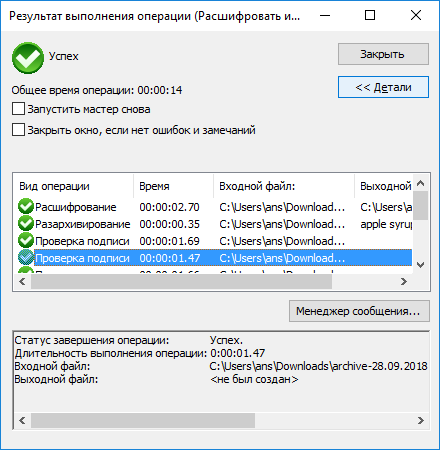 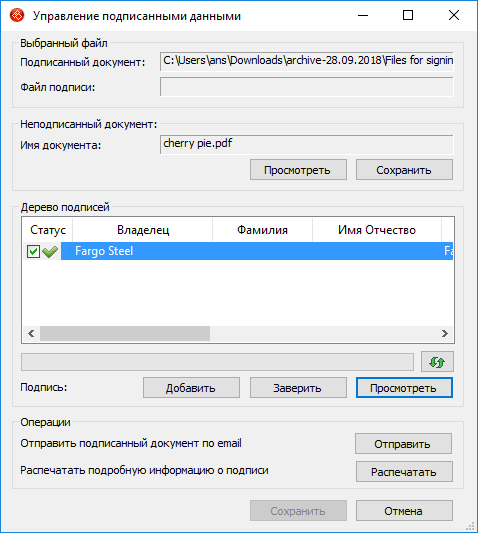 12.  Целостность документа и статус сертификата
Нажмите на нижнюю кнопку «Просмотреть», чтобы открыть информацию целостности электронной подписи, статусе сертификата и о построенной цепочке доверия до корневого сертификата.
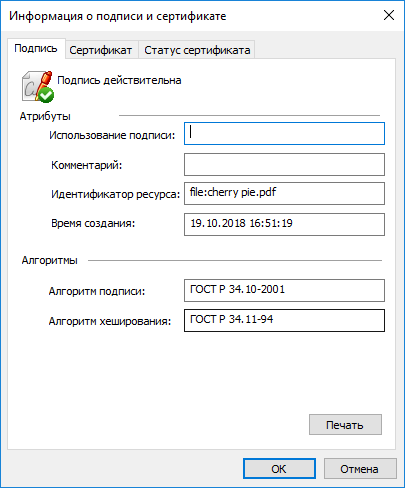 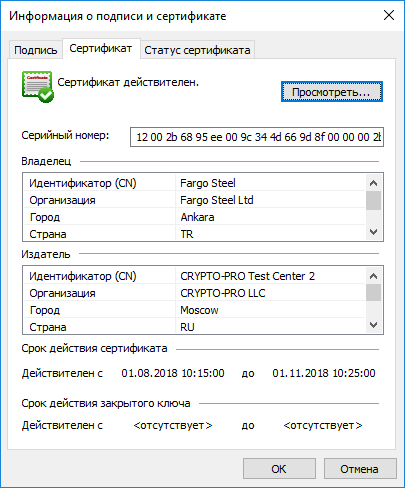 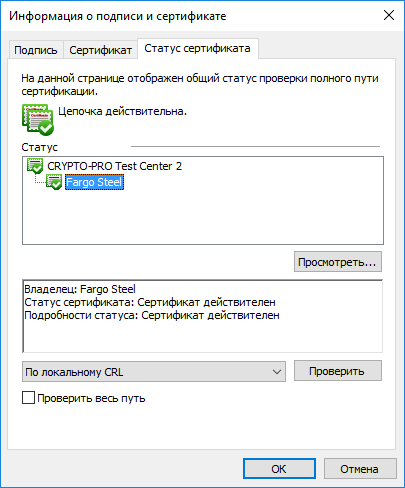 13.  Протокол проверки электронной подписи
Протокол проверки электронной подписи создается каждый раз при проверке подписанных документов. 
Создается в PDF формате и может быть подписан ЭП
Включается в вкладке «Общие» профиля
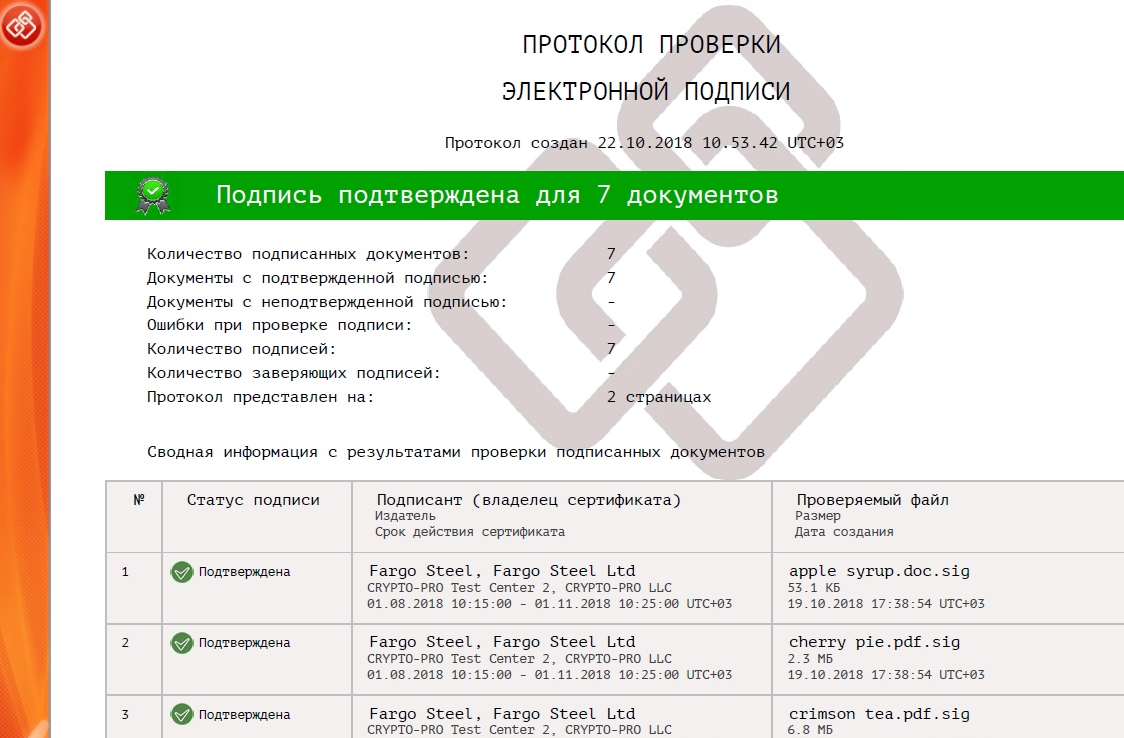